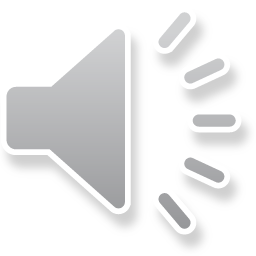 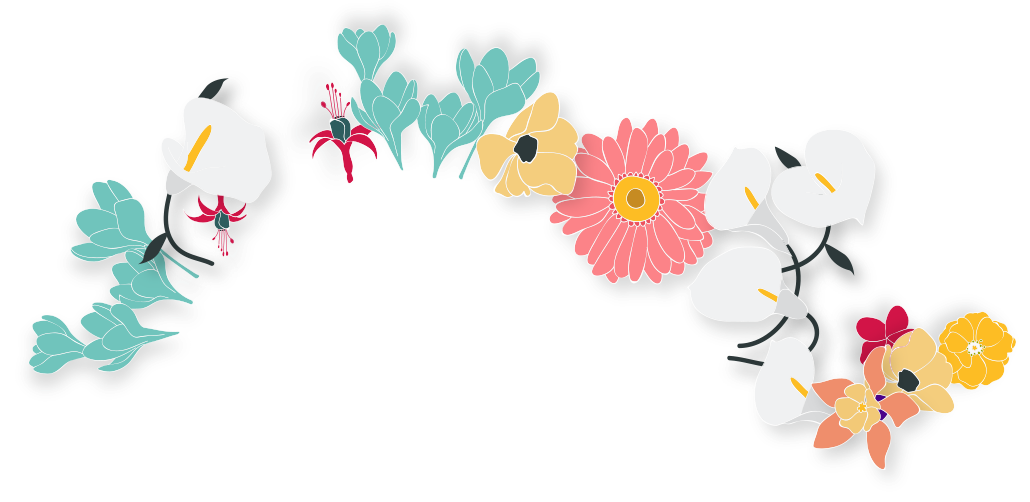 发育性神经障碍
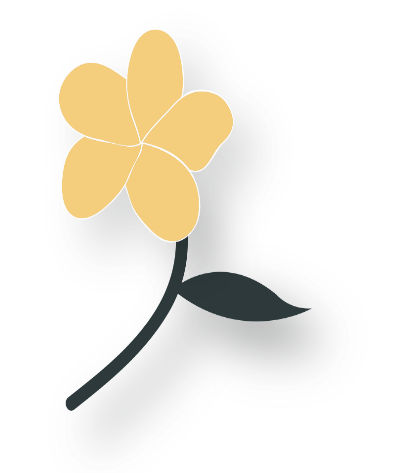 |
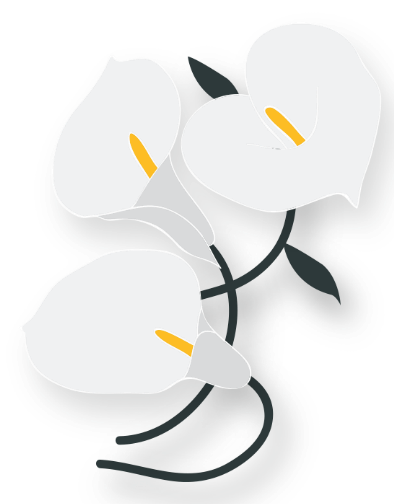 汇报人：杜芸芸
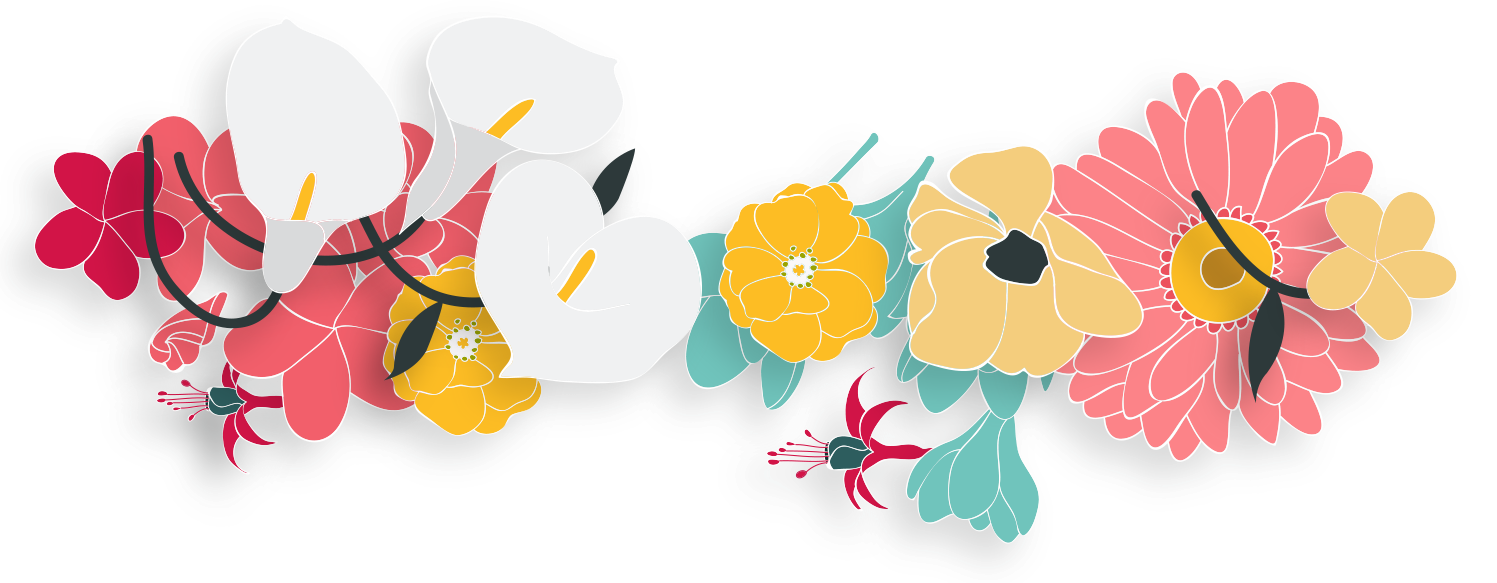 01
ICD-11发育性神经障碍的诊断标准进展
ICD-11诊断分类
智力发育障碍
发育性言语和语言障碍
孤独症谱系障碍
发育性学习障碍
注意缺陷多动障碍
发育性运动协调障碍
一、定义     
        ICD-11神经发育障碍的定义为：在发育阶段出现的行为和认知障碍，患者在获得和执行特定智能、运动或社会能力方面存在显著困难。虽然很多伴有行为和认知障碍的精神和行为障碍会在发育阶段起病（例如精神分裂症、双相障碍），但是只有核心特征是由于神经发育所致的障碍才被纳入该分类。
一、智力发育障碍
1.名称变化
   ICD-10使用“精神发育迟滞” （mental retardation）
   DSM-5中使用了“智力残疾” （intellectual disability）
   ICD-11使用“智力发育障碍” （disorders of intellectual development）
2.定义（变化不大）
        主要是指起病于发育阶段的智能和适应性行为显著低于平均水平（如低于平均值2~3个标准差）。ICD-11保留了ICD-10严重程度的4个分级：轻度、中度、中度、极重度，但是增加了智能发育障碍待定型，适用于个体有智能发育障碍症状。但是存在以下情况无法准确评估：年龄<4岁或者当前存在干扰评估的身体或精神症状。
3.严重等级评估标准
        ICD-10以智能测试值来划分不同严重等级，而ICD-11以智能和适应行为水平低于平均值的标准差值来划分不同严重等级。
        ICD-11除了智商外，更强调适应性行为的功能水平测试。当智力和适应性行为功能在不同水平时，必须进行全面的临床评估及判断。
一、智力发育障碍
3.严重等级评估标准
         ICD-11使用智力功能的行为指标表来协助判断智能与适应行为功能水平，共提供了3个年龄阶段（幼儿期、儿童青少年期和成人期）不同严重程度患者应达到的行为表现，包括概念、社交和实践技能等各个领域。
        其中智力表现由一组从事照料智力发育障碍的专家制定。适应性行为功能则基于对几千例患者 Vineland 适应行为量表(Vineland Adaptive Behavior Scales)测试的因子分析数据编制而成。
二、发育性言语和语言障碍
1.分类变化







2.亚型
        ICD-11根据疾病的特征将发育性语言障碍分为4个亚型：包括：（1）接受和表达语言缺陷型；（2）表达语言缺陷型；（3）语
用语言缺陷型；（4）其他特定语言缺陷型。
三、孤独症谱系障碍
1.名称变化         
        ICD-11将原来广泛性发育障碍（包括童年孤独症、童年瓦解性障碍和阿斯伯格综合征等）统一改名为孤独症谱系障碍。保留疾病的共同核心特征，即以持续性的发起和维持社交互动和社交交流能力缺陷为特征，伴有不同程度的局限、重复和刻板行为及兴趣。
        由于已发现明确的致病基因（MECP2基因异常），原来归于广泛性发育障碍的Rett综合征在ICD-11中不再归为ASD，而是被归入发育异常章节，取消不典型孤
独症和多动障碍伴发精神发育迟滞与刻板运动。
四、发育性学习障碍
ICD-11发育性学习障碍分为4类：
1.发育性阅读障碍;
2.发育性书面表达障碍(包括拼写、语法和标点符号准确性以及组织和写作能力受损);
3.发育性数学障碍;
4.发育性其他特定学习技能障碍。
      其中的发育性书面表达障碍取代了原来ICD-10的特定性拼写障碍。
五、注意缺陷多动障碍
1.分类
        ICD-11根据临床表现将ADHD分为注意缺陷为主型、多动-冲动为主型和混合型。
2.诊断年龄的变化
        ICD-11将起病年龄标准从ICD-10的7岁更改为<12岁；且特别提到对于成人期首次就诊的患者，在诊断成人 ADHD 时，应在年龄<12岁时就存在注意缺陷、多动、冲动症状，最好有学校以及社区医疗记录作为佐证；如果缺乏这些依据时，诊断成人ADHD必须谨慎。
3.鉴别诊断
         ICD-11强调故意破坏不是 ADHD 的核心行为，虽然 ADHD症状可能导致破坏性的结果, 包括由于粗心导致的不良后果，但需与故意破坏行为或反社会行为相鉴别。
六、发育性运动协调障碍
发育性运动协调障碍（developmental motor coordination disorder）、慢 性 发 育 性 抽 动 障 碍（chronic developmental tic disorders）和刻板性运动障（stereotyped movement disorder），这3类障碍有较小修订，如ICD-10特定性运动功能发育障碍在ICD-11中更名为发育性运动协调障碍，定义与内容未变
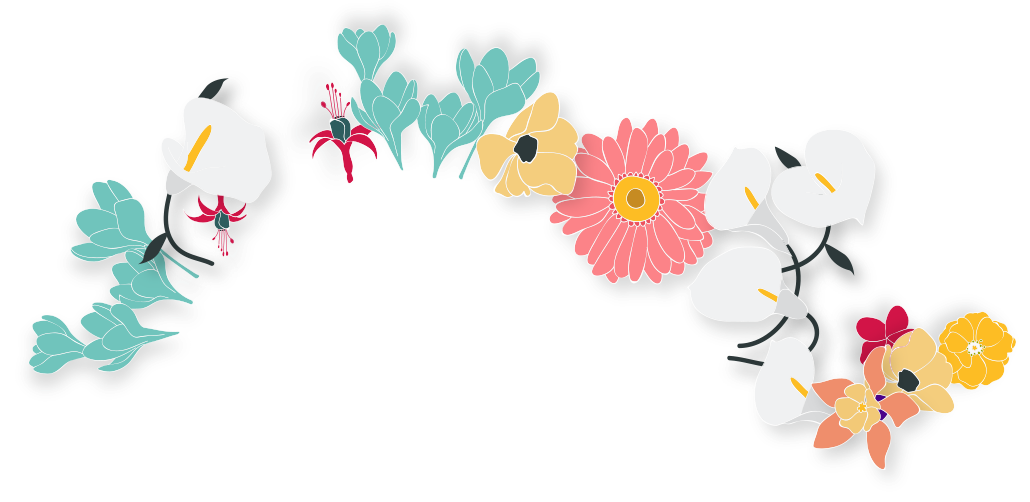 谢谢聆听
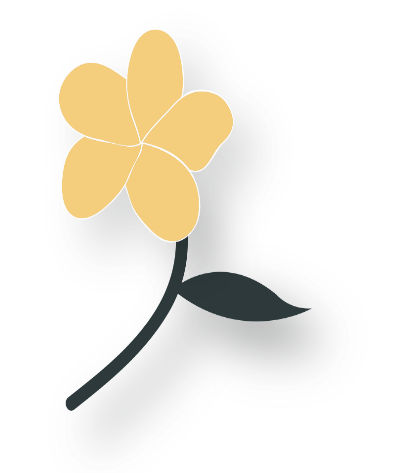 |适用于述职报告|个人简介|工作总结|会议报告等|
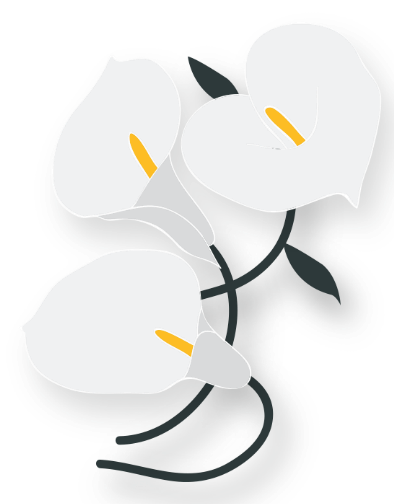 汇报人：xxx